Making an Advocate Out of Your Principal:
10 Things to do “on Monday”
and then some!!!!!
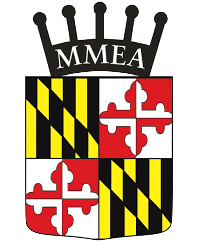 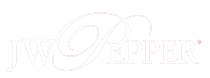 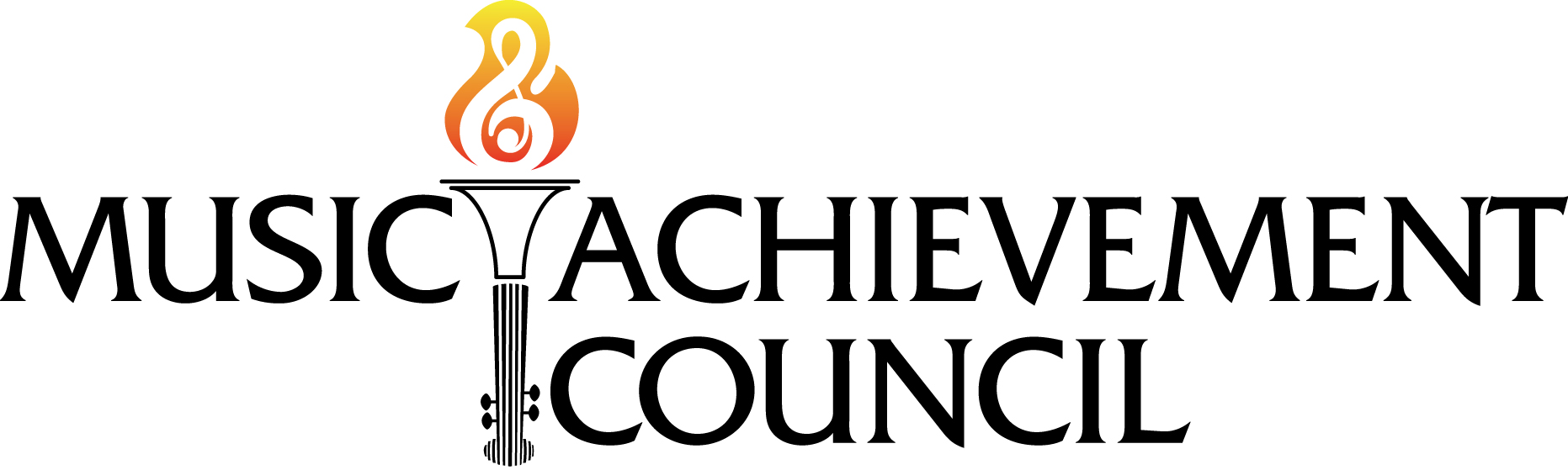 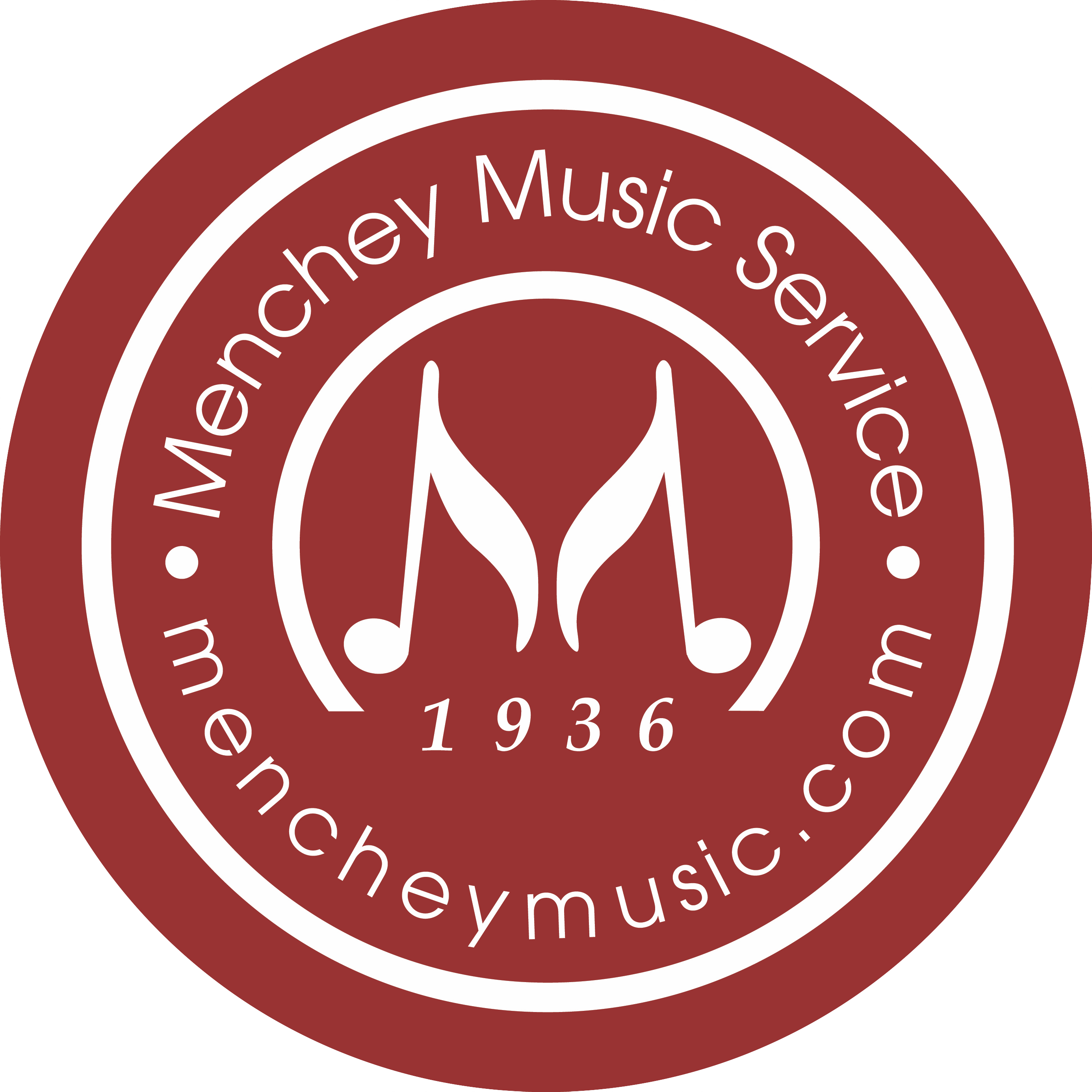 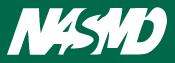 Marcia Neel        
February 2, 2019
The Two Querries…
What Do Principals Really Think?
2.What Have You Done to Make an Advocate out of Your Principal?
1. What I love best about my music teacher is 
that he/she is. . .(here we go!)
Caring
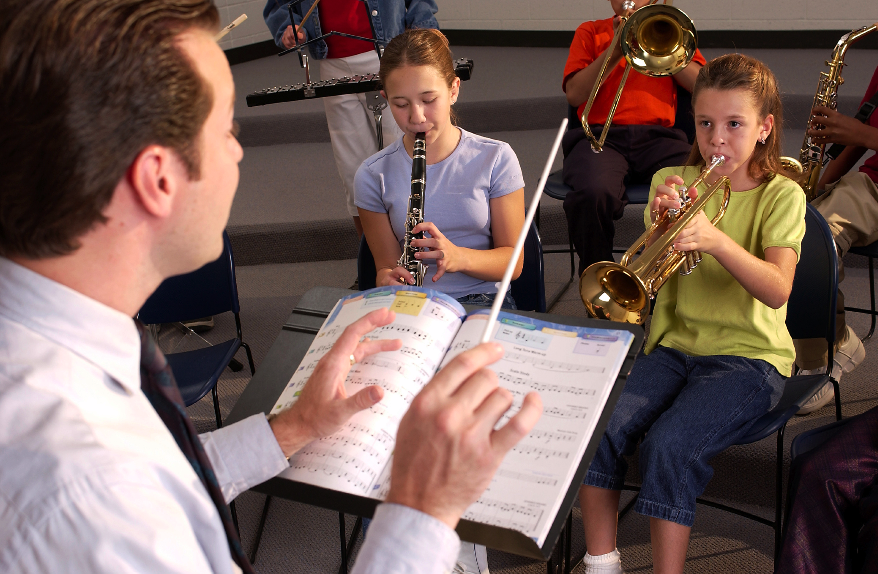 Dedicated
Passionate
Committed
Success-oriented
Organized
Dynamic
Positive
A Team Player/Builder 
	with Students, Staff and Parents
1. What I love best about my music teacher is 
that he/she is. . . (cont.)
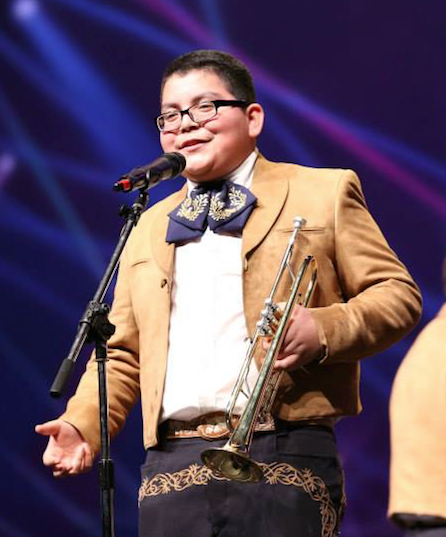 Communicative
Encouraging
Flexible
Professional
Creative
Talented (Performer)
Intense (In a Good Way)
Effective with Pedagogy
1. What I love best about my music teacher is 
that he/she is. . . (cont.)
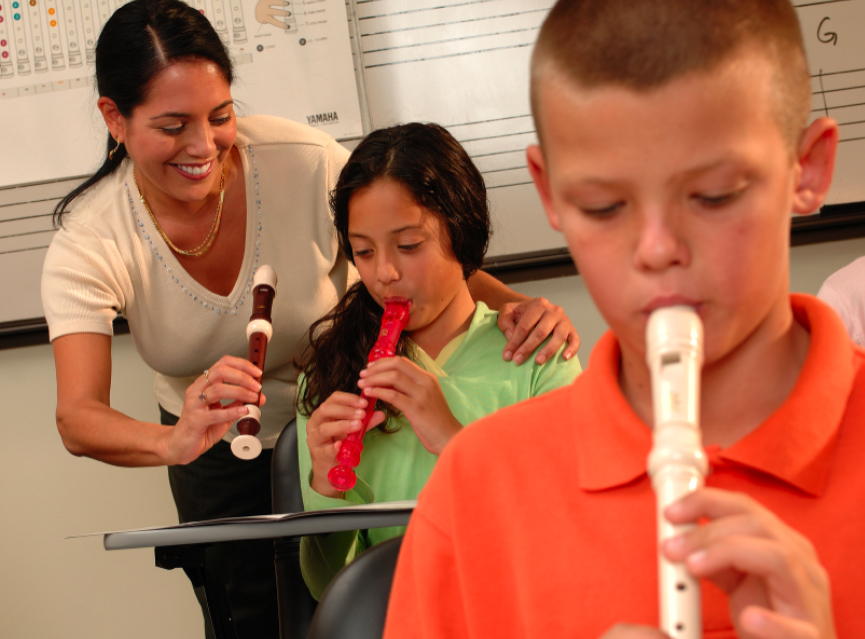 Responsible
	Collegial
	Motivational
	Inspirational
	Helpful
	Content-oriented	
	A Music Advocate (Recruiter)
	Demanding (Of Self and Students)
2. To improve the music program, I would ask my music teachers to. . .
Communicate ! Communicate! Communicate! 
	Coordinate/Collaborate with Colleagues
	Articulate with Feeder Schools More 
	Recruit/Retain More 
	Focus on Building Group Identity
	Promote More
	Perform More
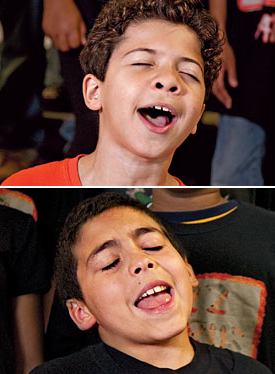 2. To improve the music program, I would ask my music teachers to. . .(cont.)
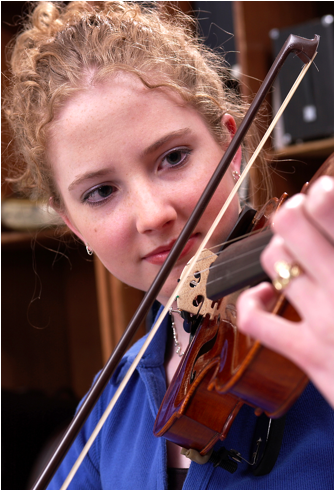 Help Administrators to Help Them 
		(esp: Class Sizes and 
	             Program Building)
	Extend Learning Into the Community
	Develop More Partnerships
	Incorporate School-wide Objectives
	Assess Their Own Programs More
		Often
3.  What troubles me most is that he/she is not. . .
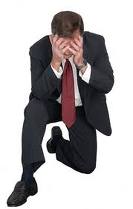 Passionate
Considerate of the “Big Picture”
Communicative
Demanding Enough
Managing the Classroom Well
Lesson-planning Effectively
Even-tempered
A Team Player
Organized
What Have You Done to Make an Advocate Out of Your Principal?
“I communicate and keep my principal informed.”
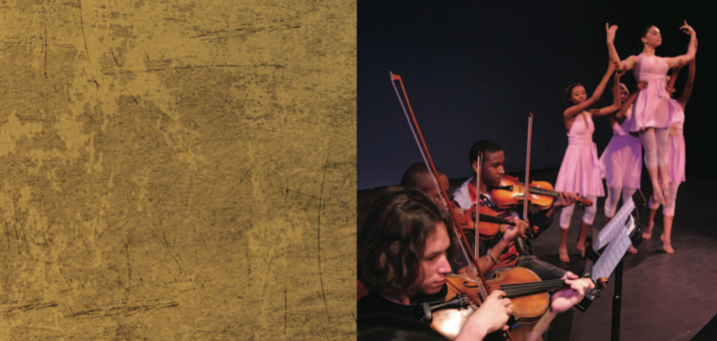 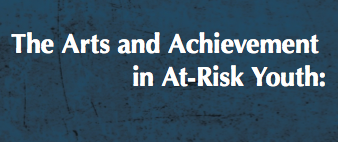 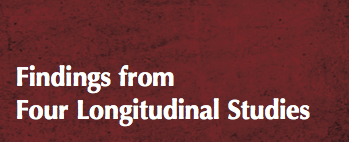 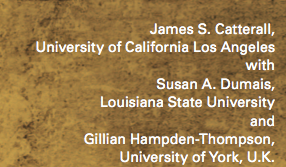 “I communicate and keep my principal informed.”
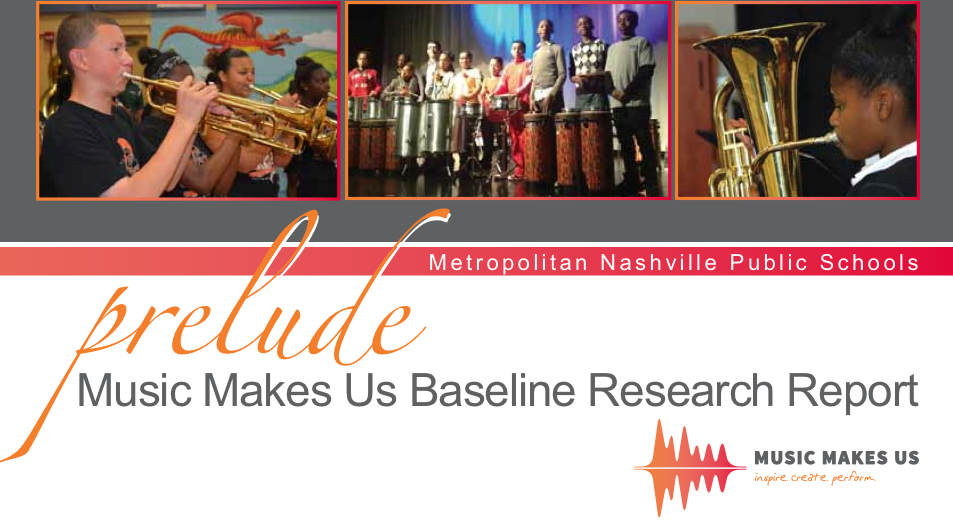 Always Have Small Ensembles READY to Perform

Invite Her (and Faculty) to PERFORM in the Holiday Concert

Copy Him on All Correspondence

Communicate Music Advocacy Information

Took him Golfing
. . .He Won!!!!
Sometimes Though --  It Seems As If Principals TRY To Trip Us UP!
Sometimes Though --  It Seems As If Principals TRY To Trip Us UP!
In order to survive, 
we must ALL be on the same TEAM!
In order to survive, 
we must ALL be on the same TEAM!
1. Speak the language of your principal but teach them as well.
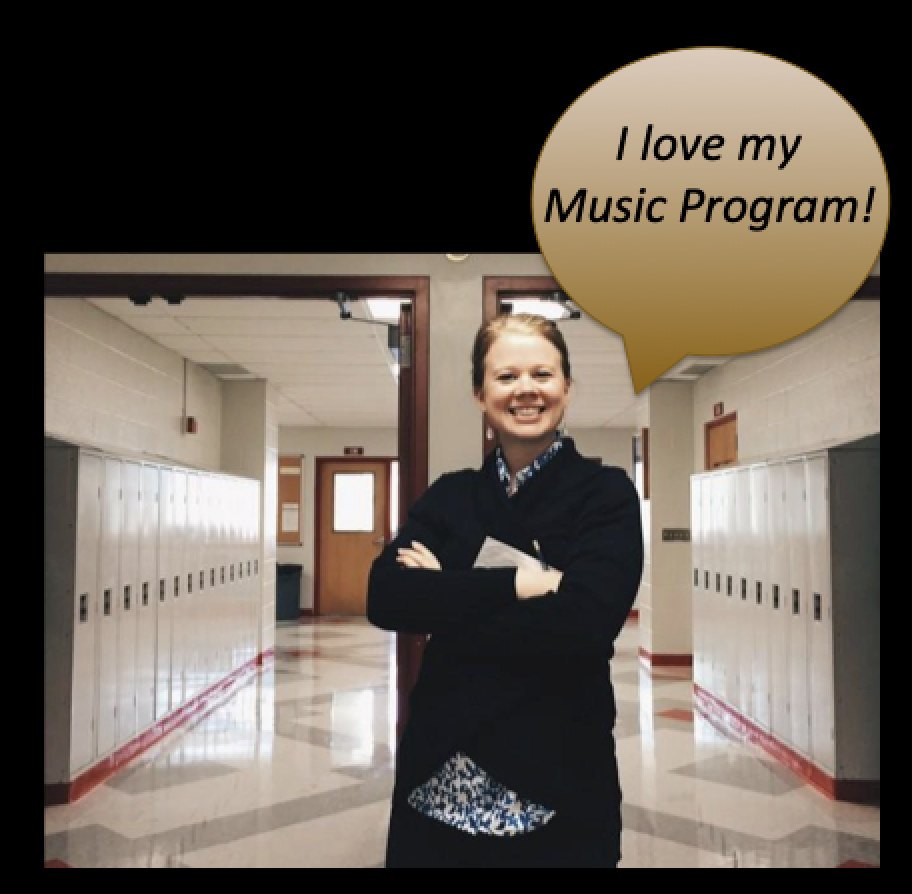 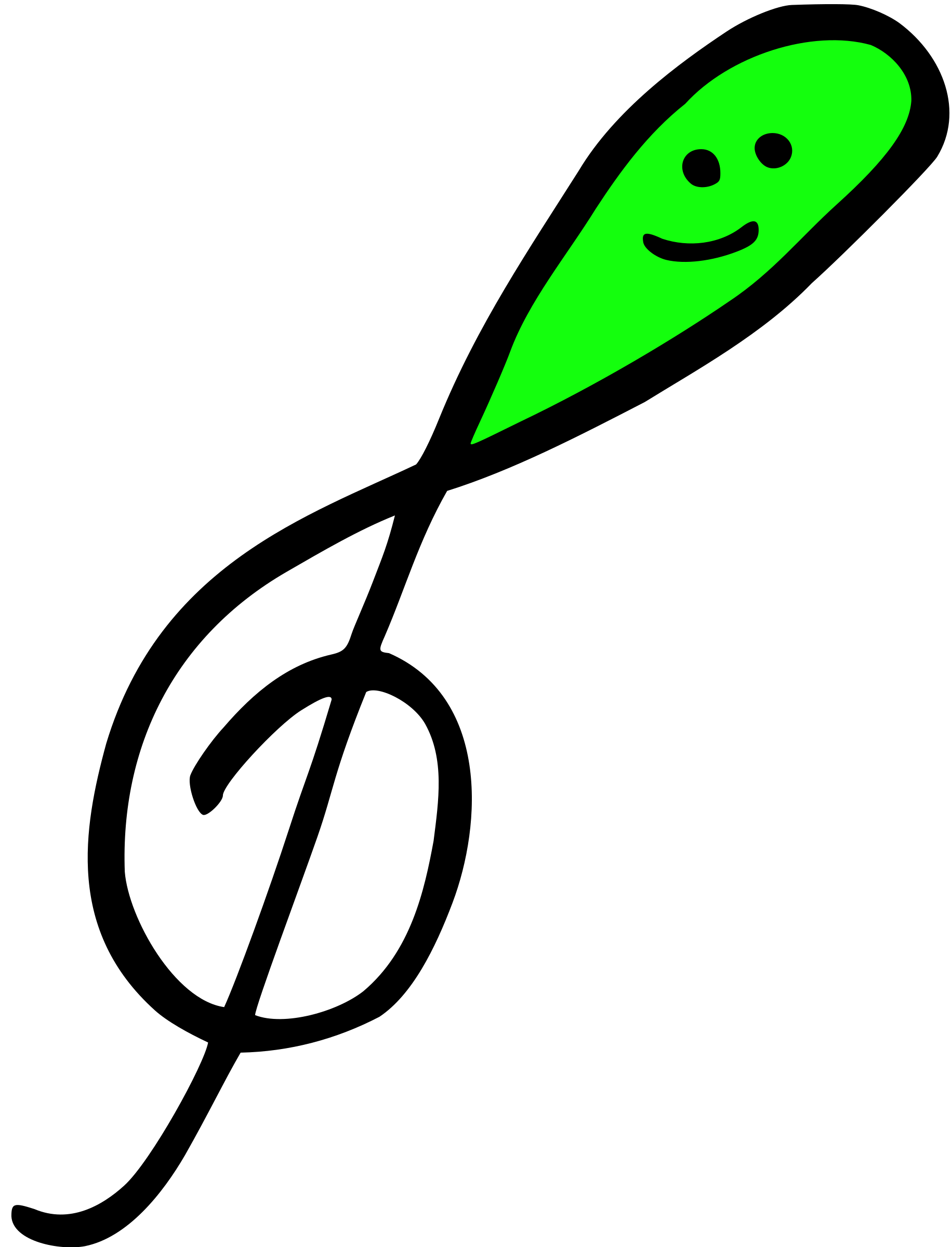 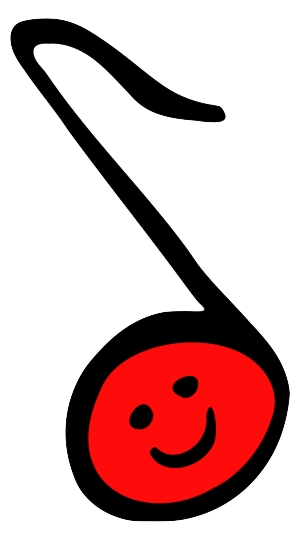 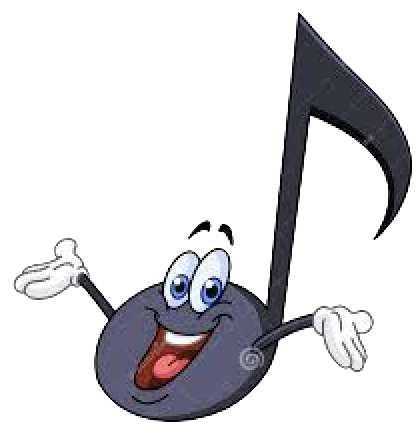 1. Speak the language of your principal but teach them as well.
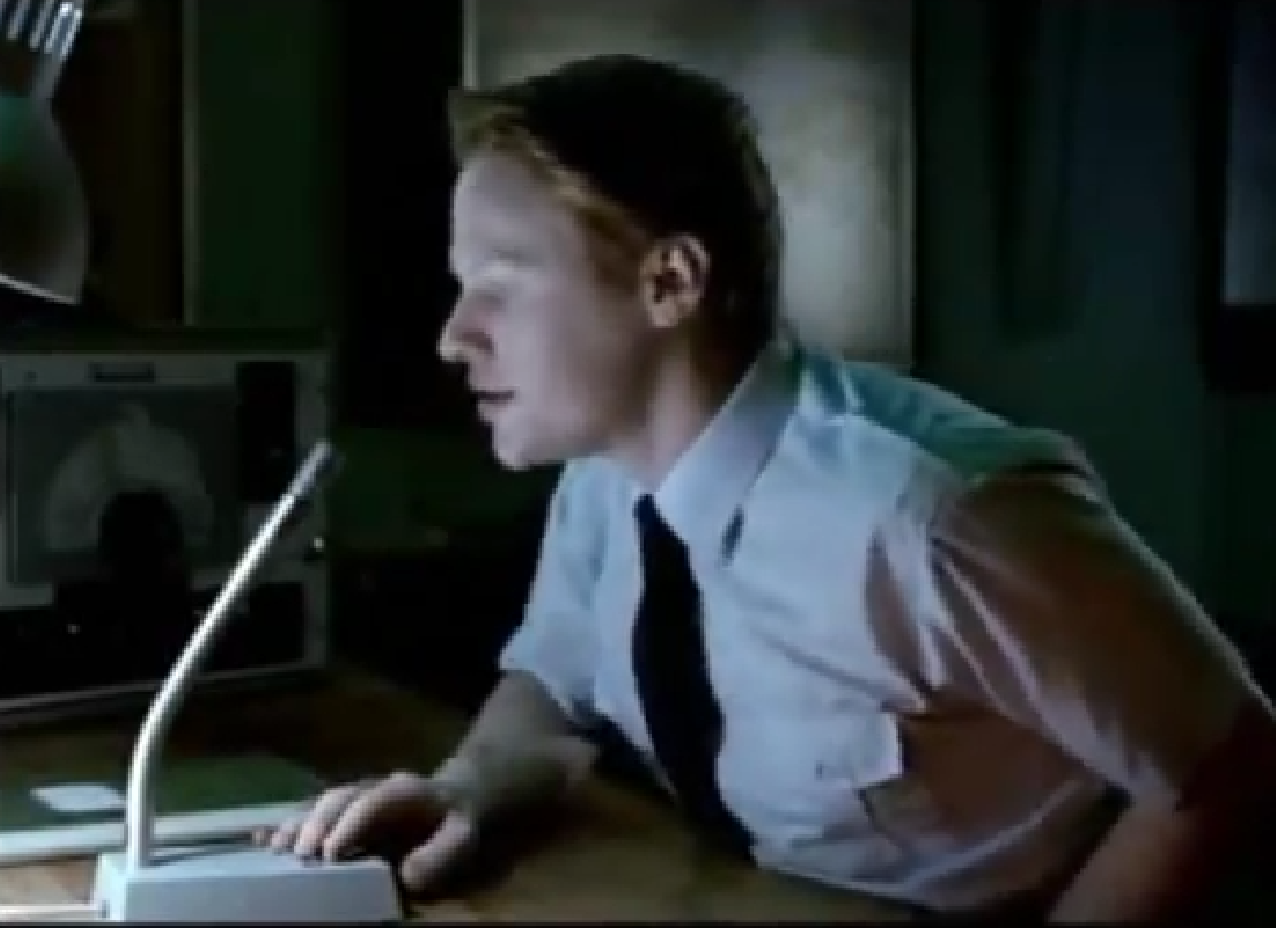 1. Speak the language of your principal but teach them as well.
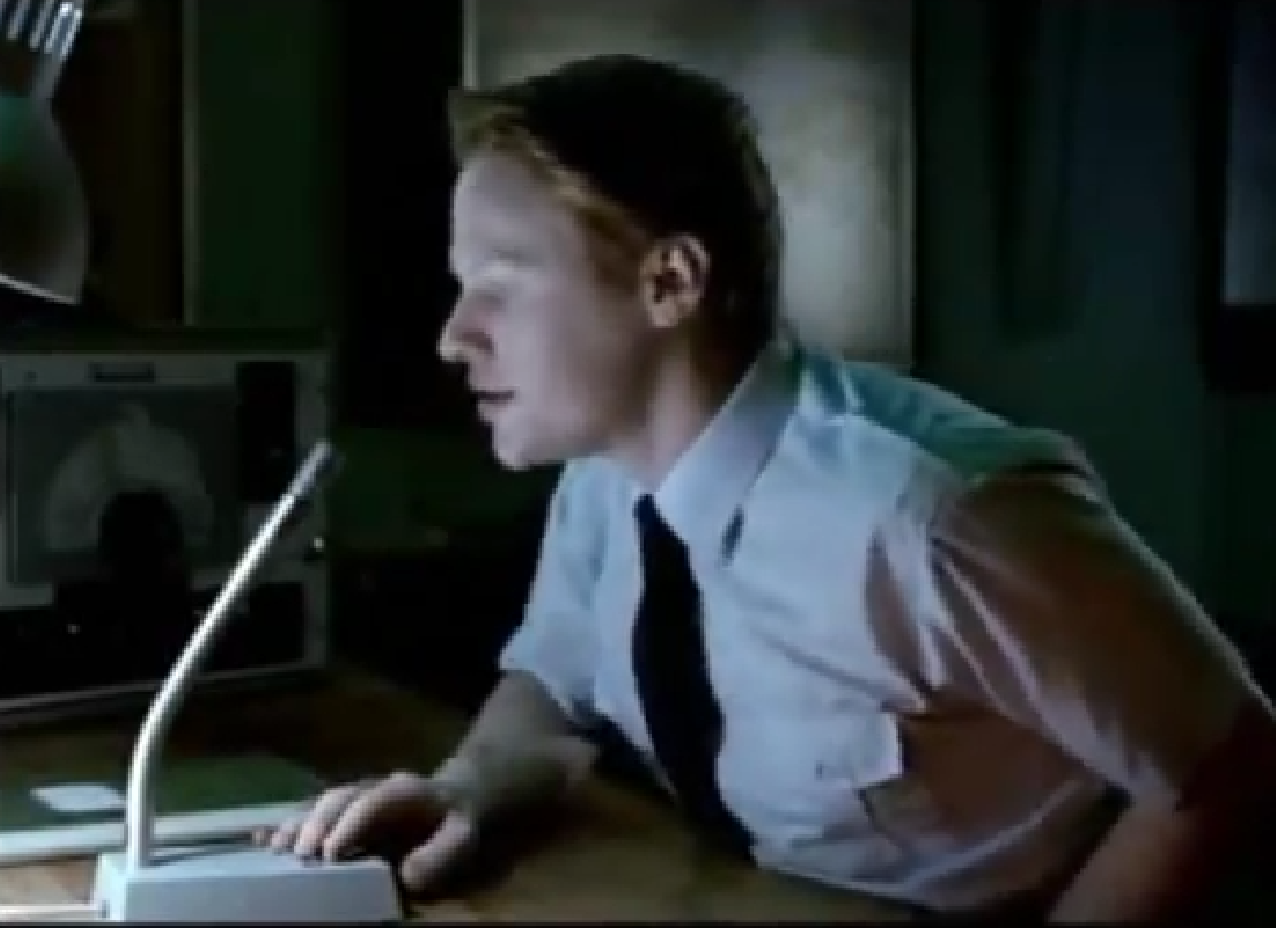 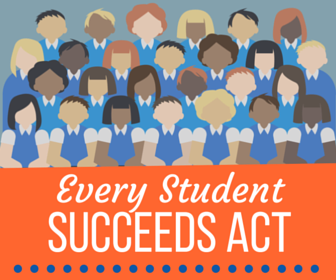 20
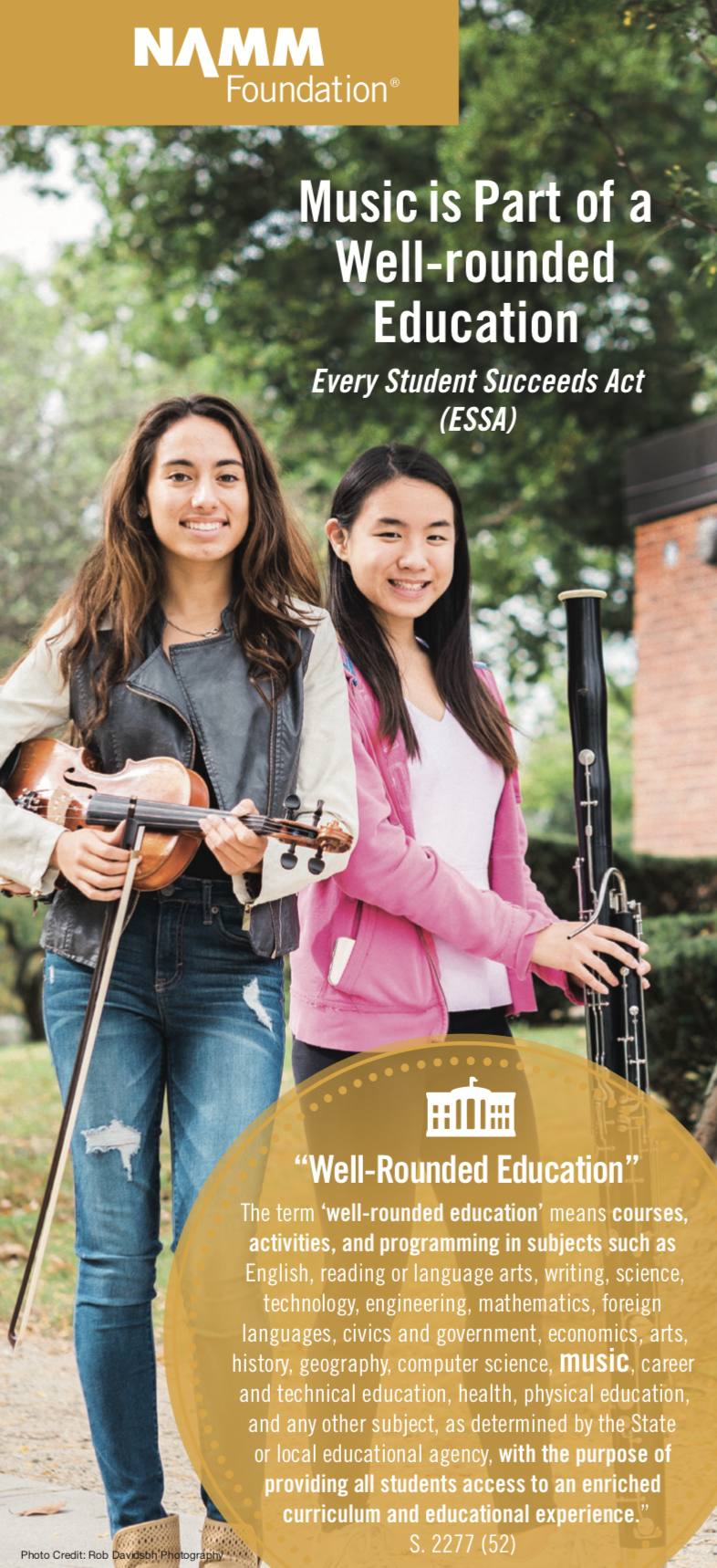 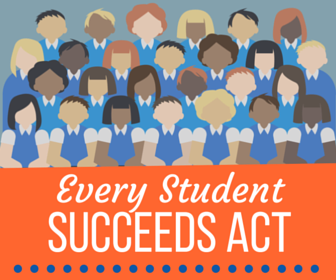 21
ESSA and Some Terms to Look for: 
“Well-rounded,” “Music,” “Arts”
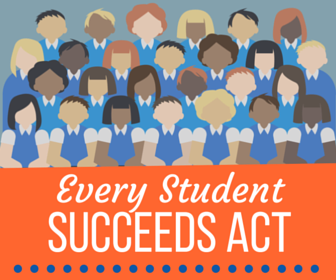 The “Well-Rounded Education” provision lists 
courses deemed critical when providing students 
a broad and enriched educational experience. 

It includes “music” and “arts,” which articulates 
the importance of music as a part of every child’s 
education.
22
ESSA: So What’s Really New?
Another Education Law du Jour?
It ends the Federal School Improvement Strategies
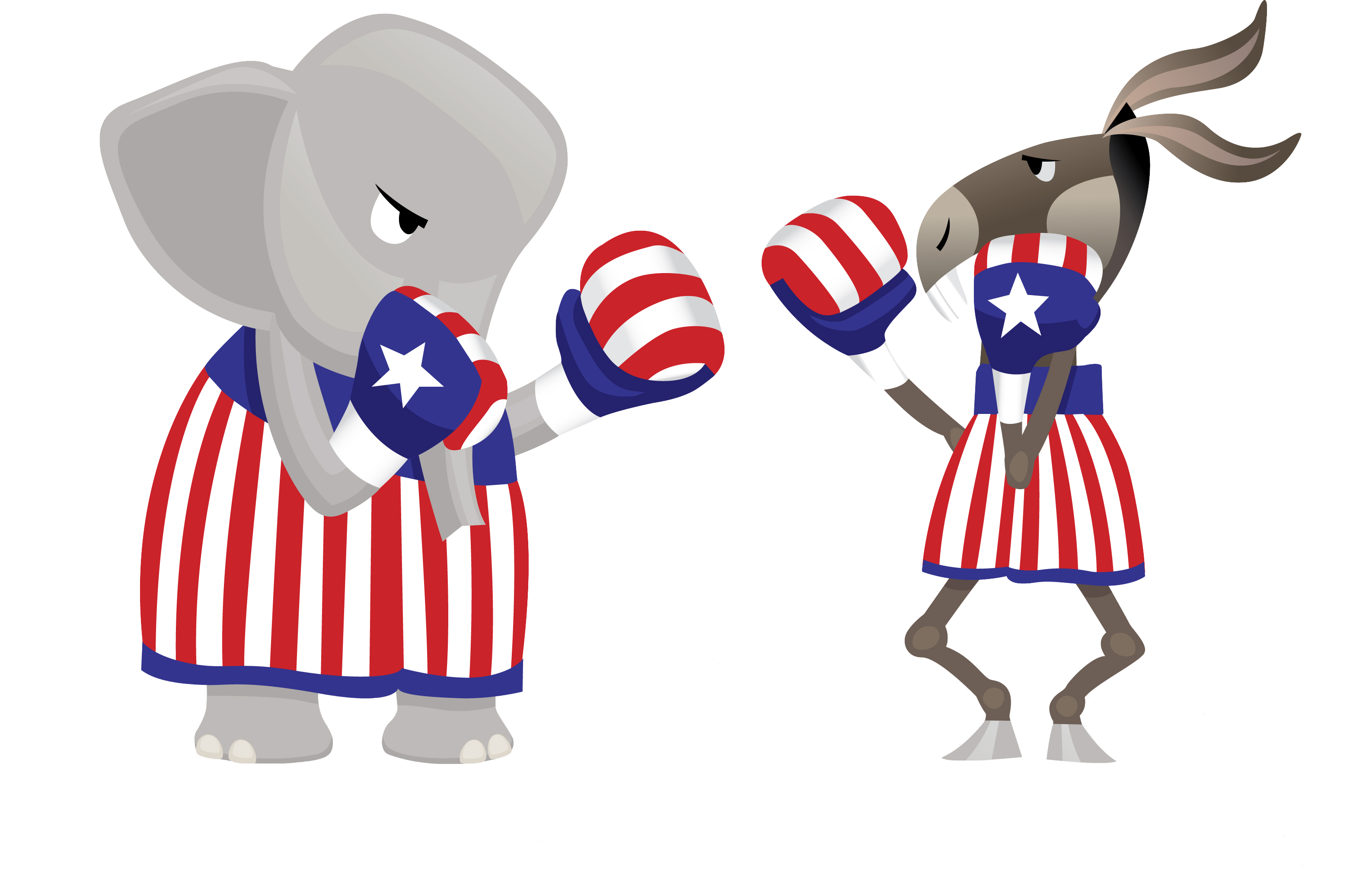 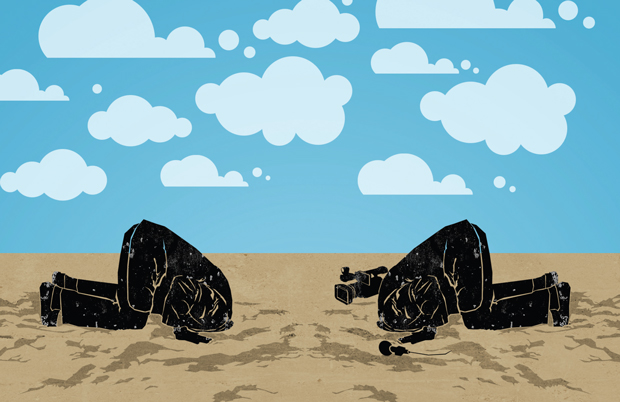 ESSA: So What’s Really New?
6 Big Deal Items!
A New and Clear Intent to Support Our Nation’s   
Schools Through a Well-Rounded Education
2.  Enumeration of Music as a Well-Rounded Subject
3.  Flexibility of Title I funds to support a 
	well-rounded education (ergo, Music Education)
ESSA: So What’s Really New?
6 Big Deal Items!
4.  Increased Funding/Professional Development for Music Educators through Title IV funding
5.  Flexible Accountability Systems
6.  Protection from “Pull Outs” (well. . .sort of)
2. Engage Your Principal Directly
Come on down. . .

“Help me give out 
instruments to the kids!”
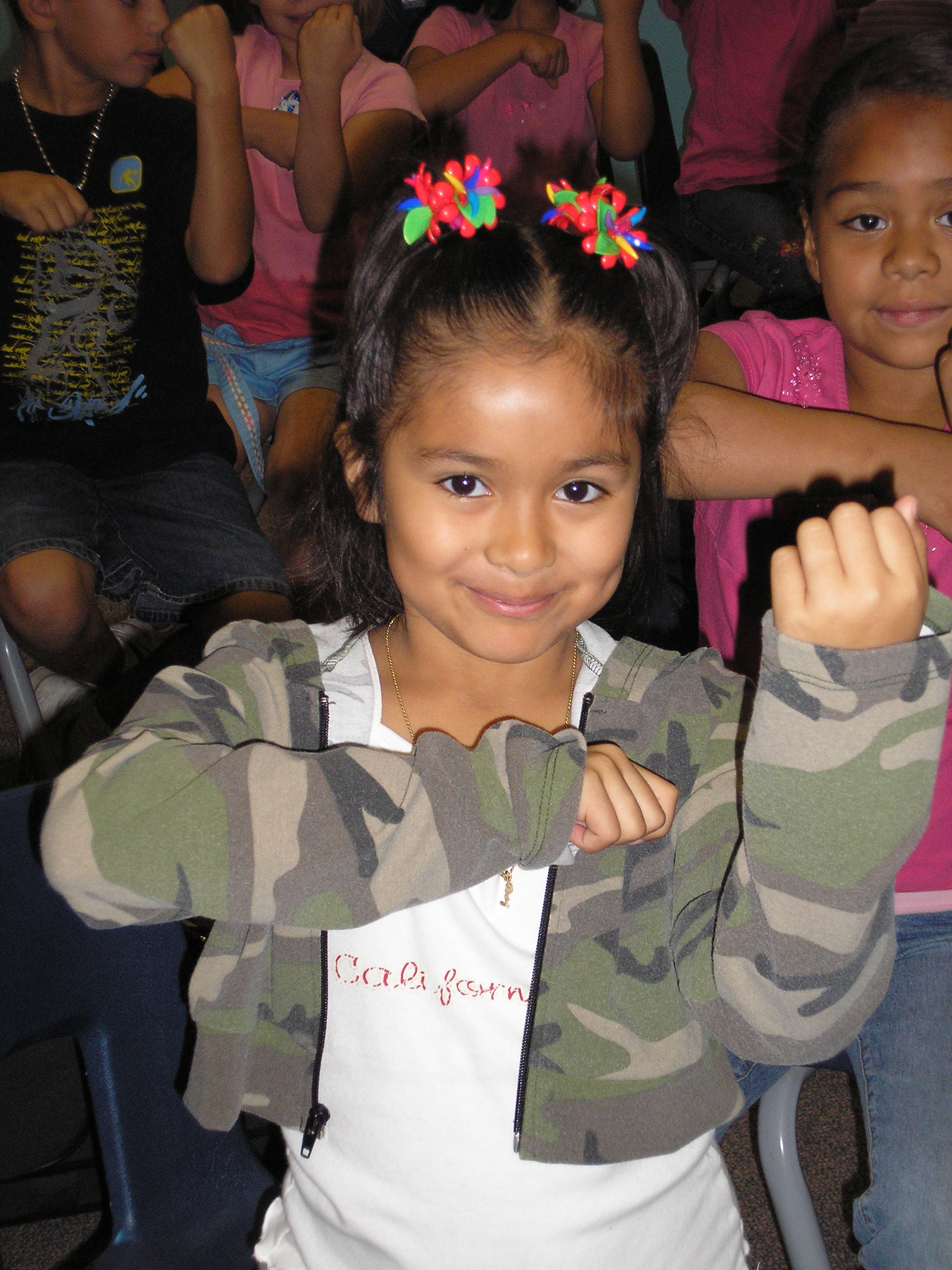 2. Engage Your Principal Directly
Come on down. . .

“I need an audience to help the students prepare for…”
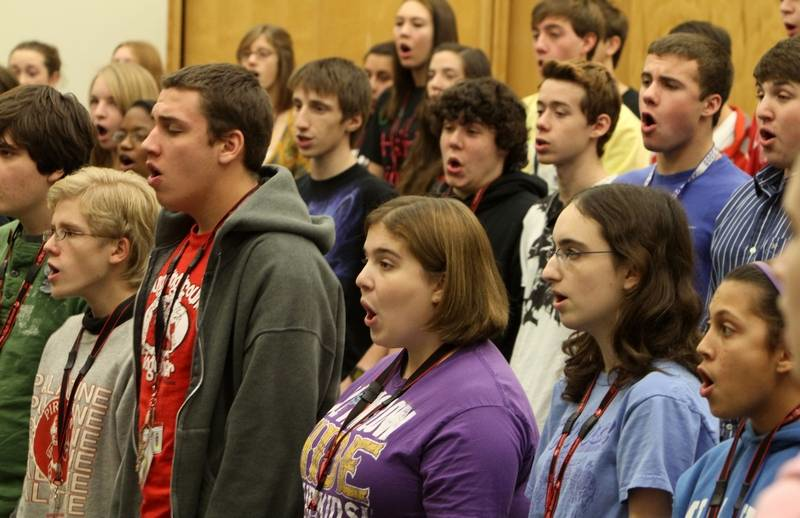 2. Engage Your Principal Directly
Come on down. . .

“Could you give a presentation to the Booster Parents?”
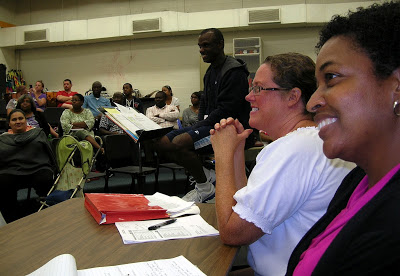 2. Engage Your Principal Directly
Come on down. . .
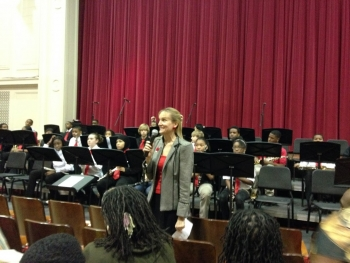 “Could you provide Opening Remarks at our upcoming concert?”
Praise your administrator in front of the 
	parents for their support. 

Have students present a signed, framed print.
3. Ask your students to complete the sentence, “Music makes the difference because. . .” then use their responses.
“…when you’re sad and then you hear music, it will cheer you up. And when you’re down, it will make you get up from where you are and start dancing. Music will always be there for you.”
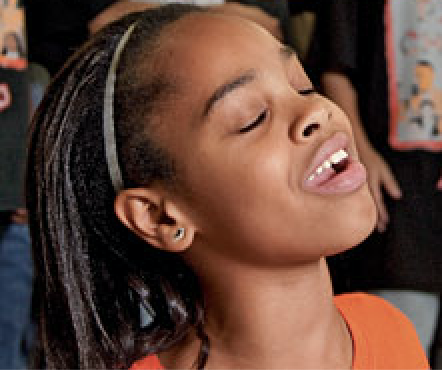 “Music makes the difference because. . .”
“…it makes me feel free and like nobody is judging me.”
“…it’s a perfect way to tell and show how you feel.”
“…hearing music helps me work and helps me be the person I want to be.”
“Music makes the difference because. . .”
Use their responses. . .
a. 	In your upcoming concert programs
b.	In your school newspaper’s “music corner” (Don’t have a “music corner?”   You know what to do!)
c. 	As copy for recruitment fliers and posters at feeder schools
d.	As copy for MMEA publications
e.	As copy for a publication about your school’s FANTASTIC music program
32
4.	Retrieve information about the value of studying music - quote it in any of the above outlets but especially on recruitment information! Share with your supervisor.
A few Recommended Resources:
musiced.nafme.org/resources
supportmusic.com
bit.ly/MusicEdFacts
5.	Recruit 24/7
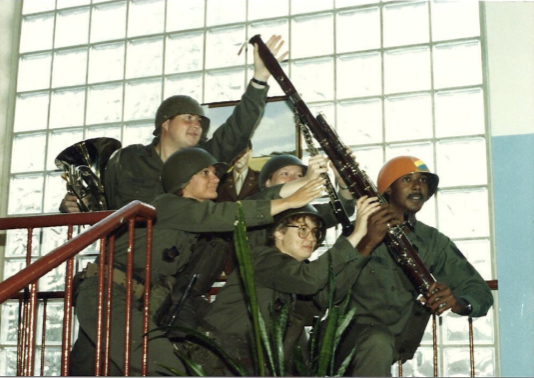 5. Recruit 24/7 – Keep Music Education Strong
GREAT FOR PARENT NIGHTS!!!!!
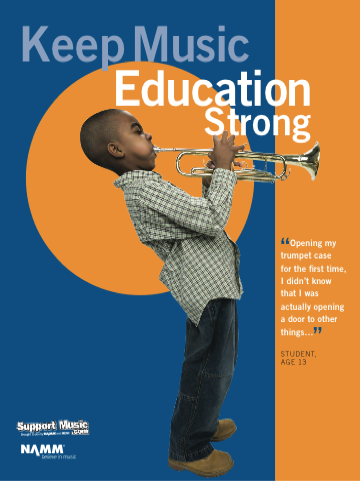 Recently Revised to include the Very Latest Research and Statistics on the Benefits of Music Education. 

FREE COPIES of assorted brochures available from
NAMMFoundation.org
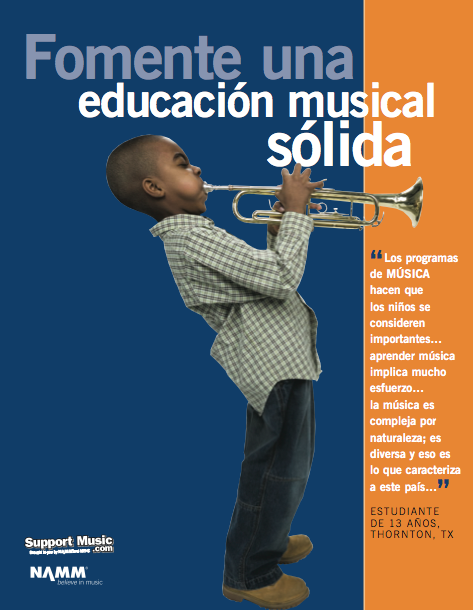 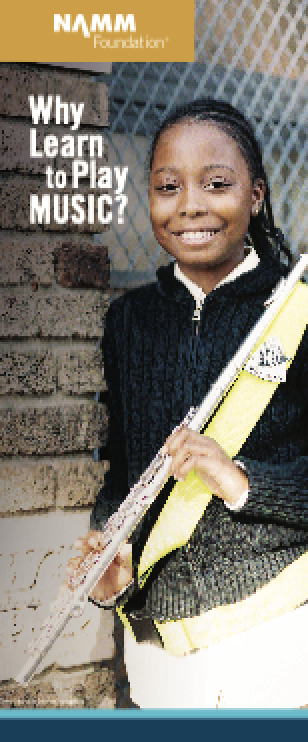 6. Expand: Broaden Your Base
OMG! Does this mean that I have to Learn Something New???
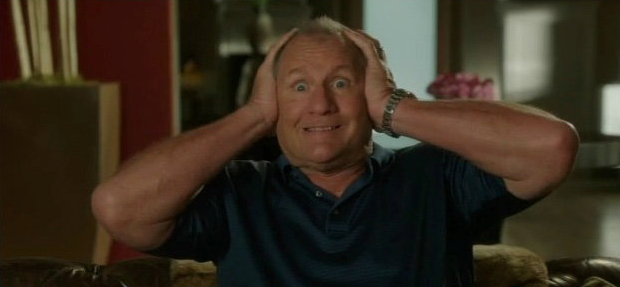 6. Expand: Broaden Your Base
We Have the Power!!!The Joy of Music-Making
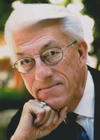 1.	Broaden the base
2.	Teach so that students will be able to go on and DO music without us
3.	Acknowledge and honor ALL music
6. Expand: Broaden Your Base
A.  Consider Who We Are Teaching
Do our programs reflect our demographic?
Are we maximing the kids and music relationship?
Do we really need more kids in conservatories?
6. Expand: Broaden Your Base
B.  Maximize the “Kids and Music” Relationship
OLD SCHOOL:  
	If students wanted to be musicians, they had  to play an instrument and take lessons
NEW: 
	If provided with an opportunity to study music through the exploration of the power of music in their lives, our classes would be overflowing
OLD: What Music Teachers Do
40
6. Expand: Broaden Your Base
C. “De-mythalize” Classical Music
Address Student Interests/Needs/Cultural Backgrounds
	Guitar						Steel Drum 
	Drumming				Bluegrass
	Music Technology	Gospel Music
	Mariachi					Hip Hop
	Song Writing			Ukelele Ensembles???
Langley HS Ukelele Ensemble from B.C. Canada
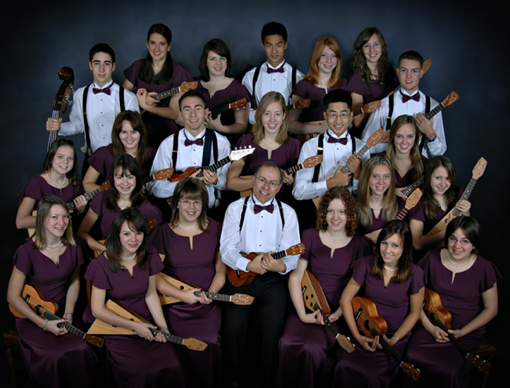 Langley HS Ukelele Ensemble from B.C. Canada
43
Ideas to Teach So That Students Can Go On Without Us!
A.	Use conceptual teaching methods
Give them the tools
B.	Teach fulfillment
Instill them with passion for music
C.	Allow students to experience your joys of music-making 
Give them the power
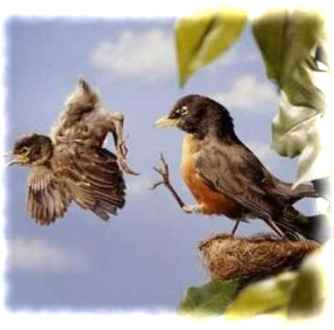 44
Go On and DO Music Without Us!Cleveland Hgts HS Gospel Choir
Go On and DO Music Without Us!Cleveland Hgts HS Gospel Choir
Tucson High SchoolSteel Drum Ensemble
47
Tucson High SchoolSteel Drum Ensemble
48
Pablo CasalsEach second we live is a new and unique moment in the universe, a moment that never was before and will never be again. And what do we teach our children in school? We teach them that two and two make four and that Paris is the capital of France. We should also teach them who they are.
49
7. Stay up-to-date! Let the Information Come Directly to YOU!!!
Get on Twitter and start following!!!
	@NAfME
	@MaryLNAMM
	@MusicEdConsult
	@MusicAchCouncil
	@EricWhitacre
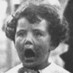 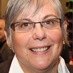 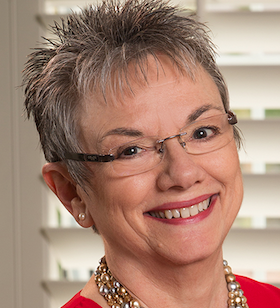 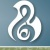 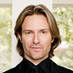 8.	Arrange for a performance for the principals’ meetings, school board, city council, state legislature, etc.  

	They will appreciate the “good news” for a change.  

BE READY!!!!!!!!
PERFORM WELL!!!!
9.	Create a website, Twitter Account, etc. and communicate, communicate, communicate.  

	Share the GOOD NEWS!!!!
Website Videos Could Include:
	Student Projects: with Permission
Website Videos Could Include:
	Student Projects: with Permission
Website Videos Could Include:
School Announcements
Website Videos Could Include:
School Announcements
Website Videos Could Include:
Performance Videos
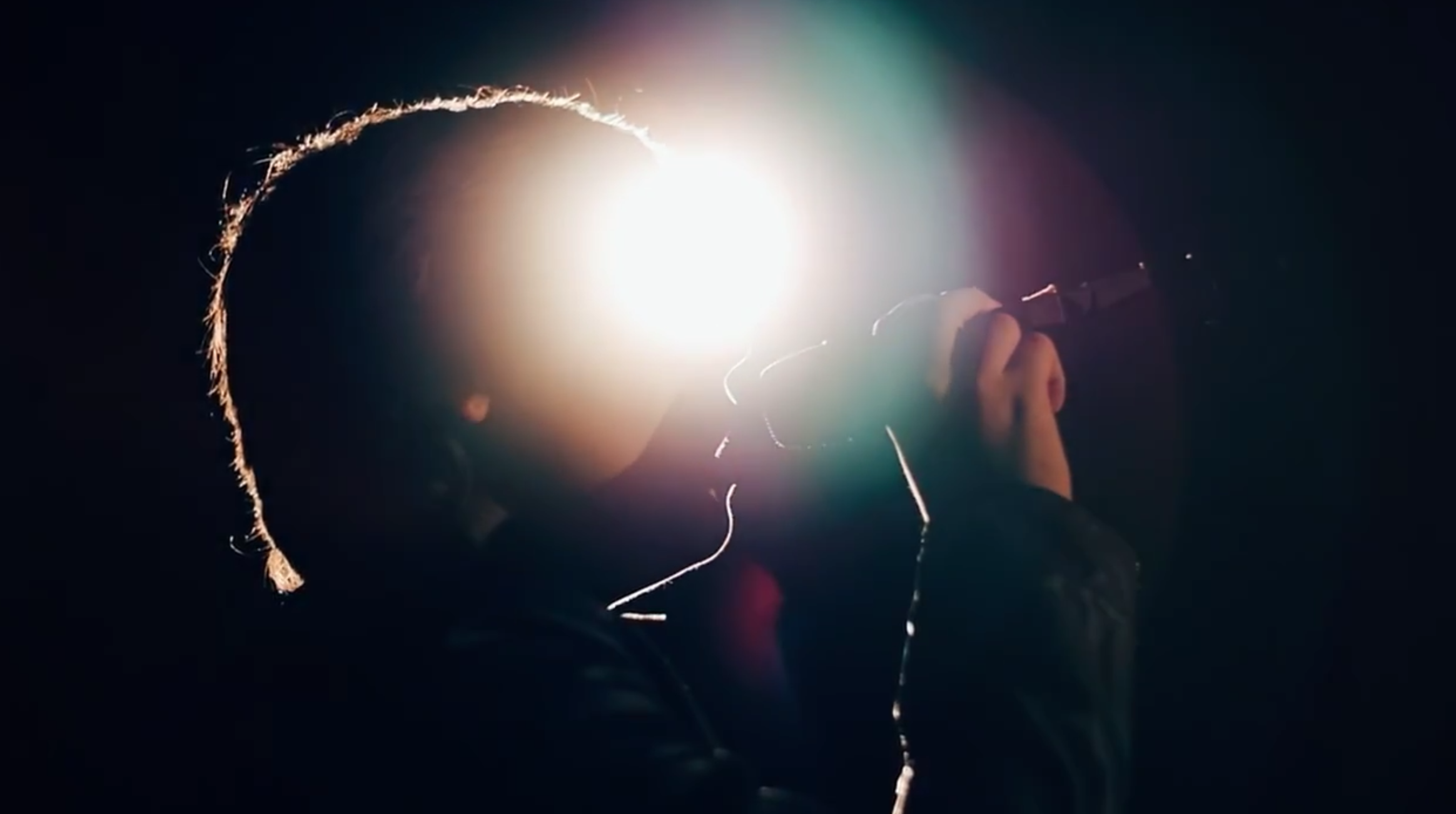 Website Videos Could Include:
Performance Videos
11.	Come up with a clever version of a “Happy Birthday” song to serenade your school staff on their special day.  






    THEY WILL LOVE YOU FOR IT! Give   away FREEBIES!
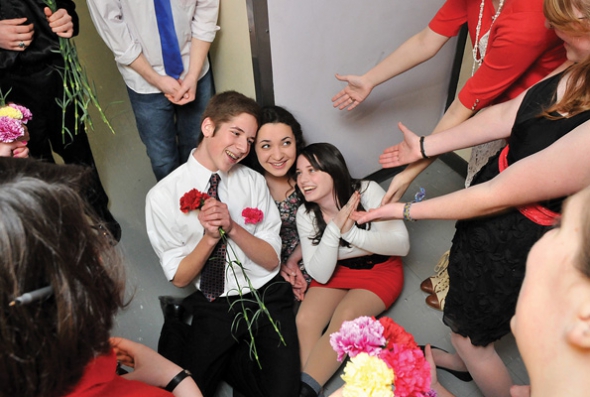 Insert Serenade Photo
Remember. . .Your principal needs YOU!

Be an active, involved member of the faculty.
Take part in as many school activities as you can.
Volunteer to help when needed.  
Organize faculty functions, school food drives, etc. (at least one each semester)
Ask how you/your program can help build school spirit.
How Can I Do It All?
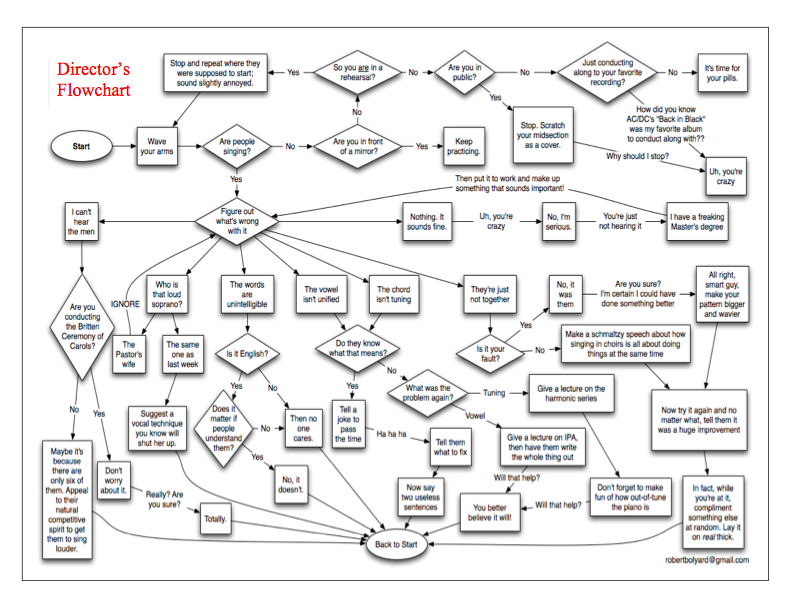 Create A Special Place!
Your Principal Will Love You!
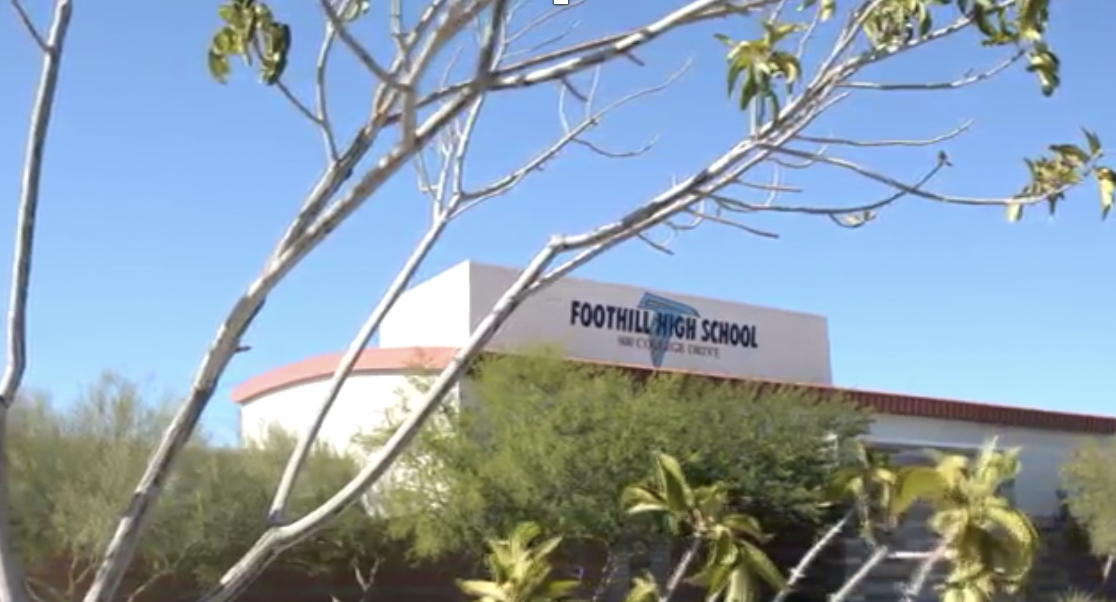 Create A Special Place!
Your Principal Will Love You!
Thank You!
Contact Information:
Posted:
www.musicedconsultants.net/conference-materials
marcia@musicedconsultants.net
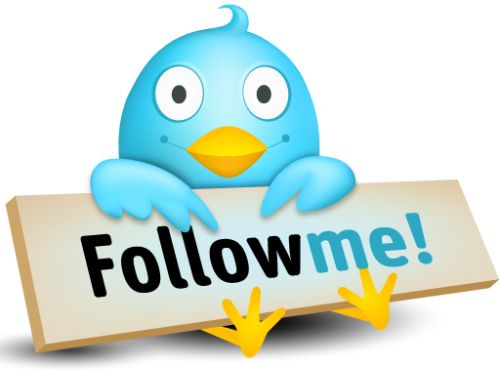 @MusicEdConsult on Twitter
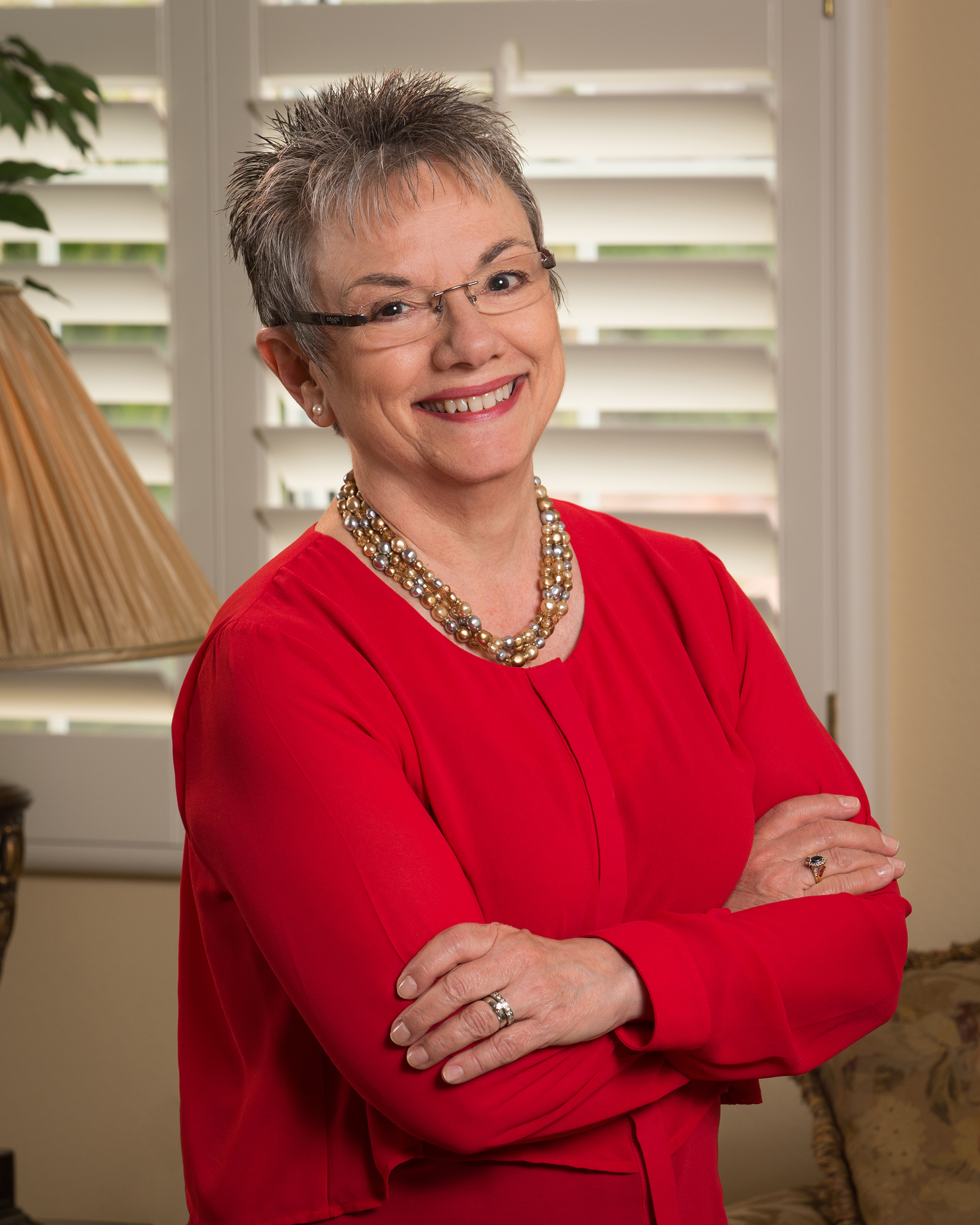 64